Can I change the lyrics to one verse of Ancient Egyptians?
How to get a green>
Listen to Ancient Egyptians.
Sing along to Ancient Egyptians
Use the other backing track(without vocals) and write your own verse 
to Ancient Egyptians.
Use the power point of Ancient Egyptians if you need to help you write your lyrics.
Amazing Egyptians to listen to and sing along to.
Here is the backing track without any voices.Write your own lyrics to just one of the verses.If you can, try to  write another verse.
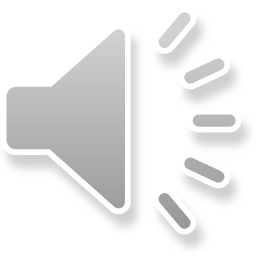